Obento Deluxe 2nd Ed pg 127 百二十七
どこに？だれと？なんで？
Where? Who? How?
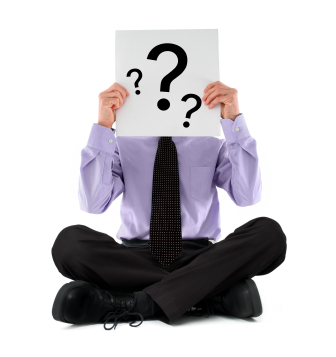 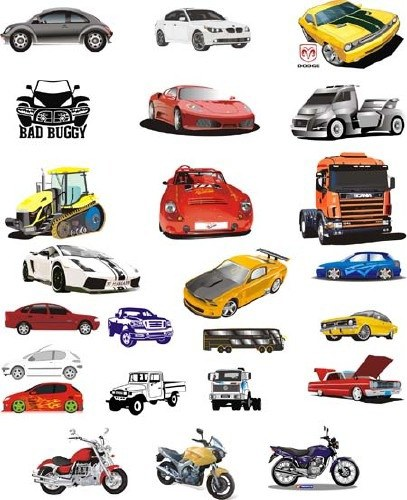 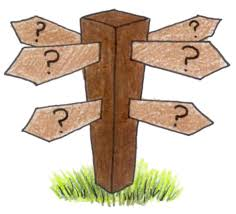 ?
Obento Deluxe 2nd Ed pg 131 百三十一
どこに　いきますか？
Where are you going?
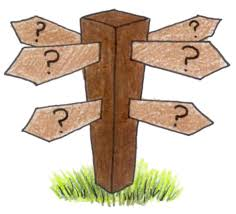 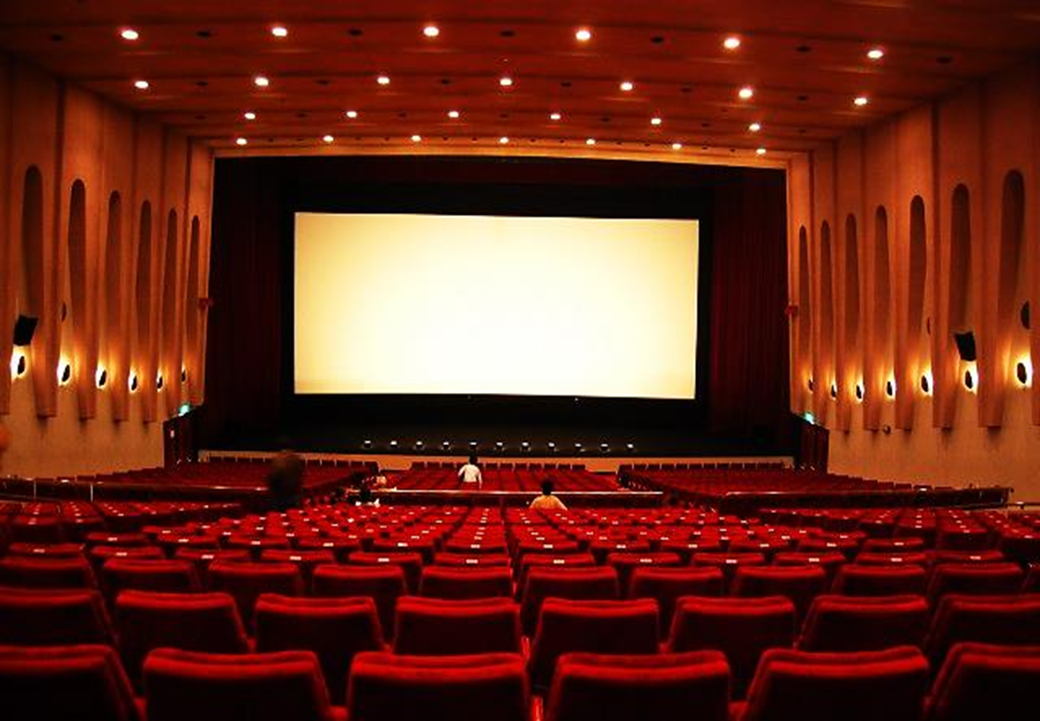 えいが
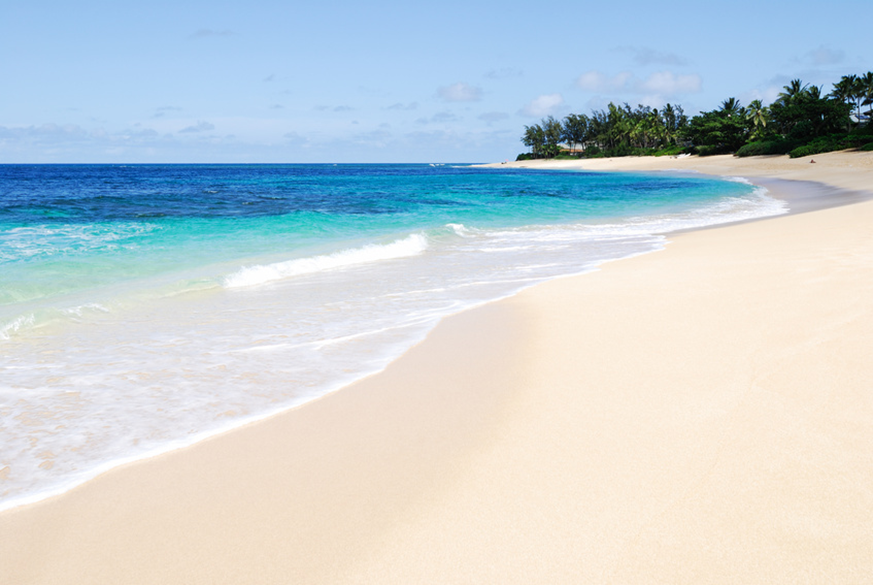 うみ
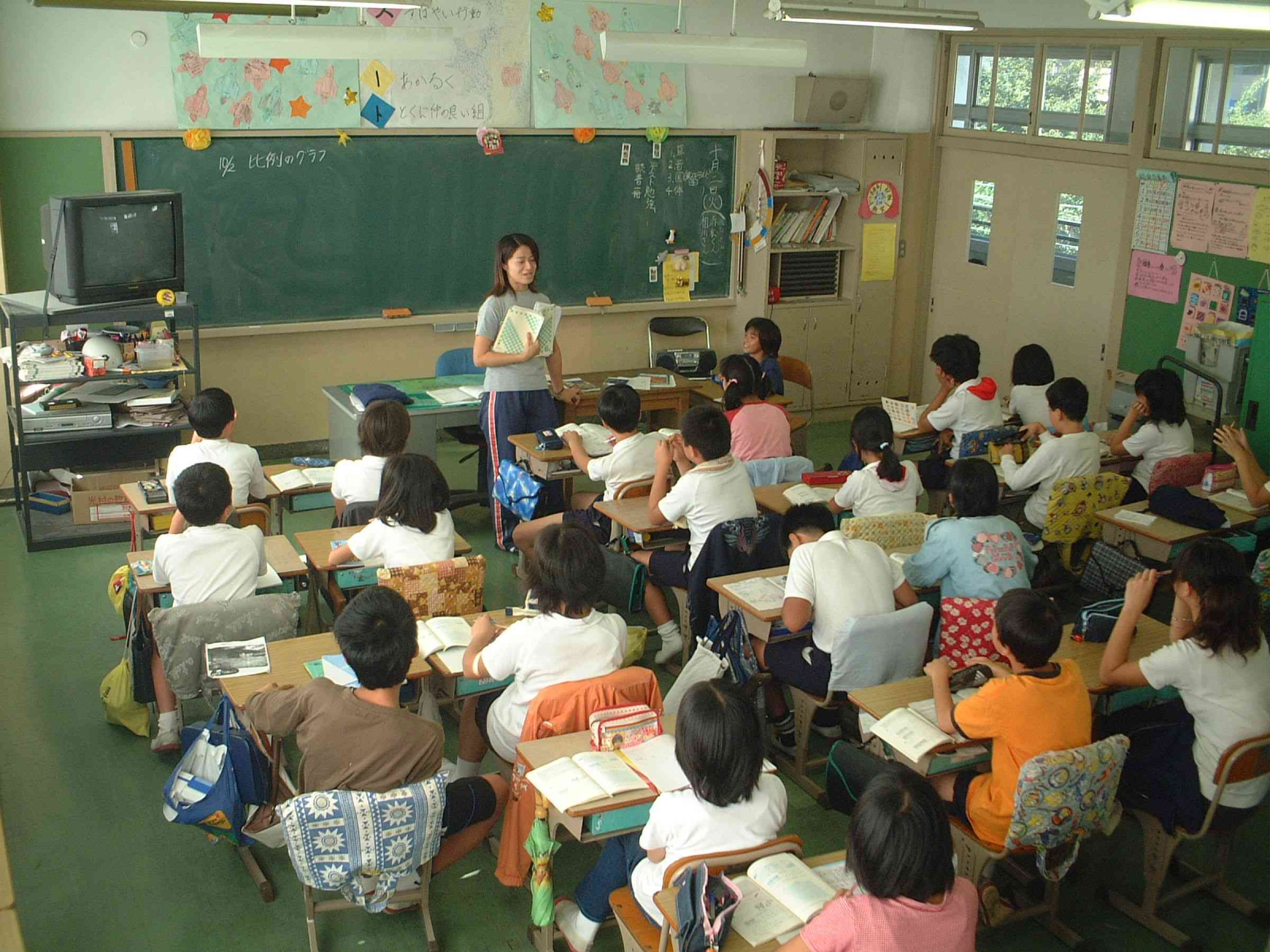 がっこう
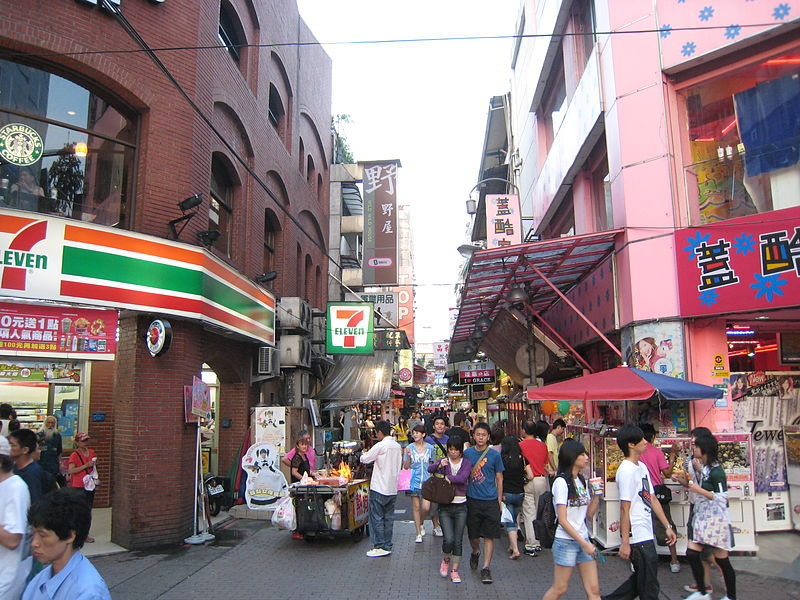 まち
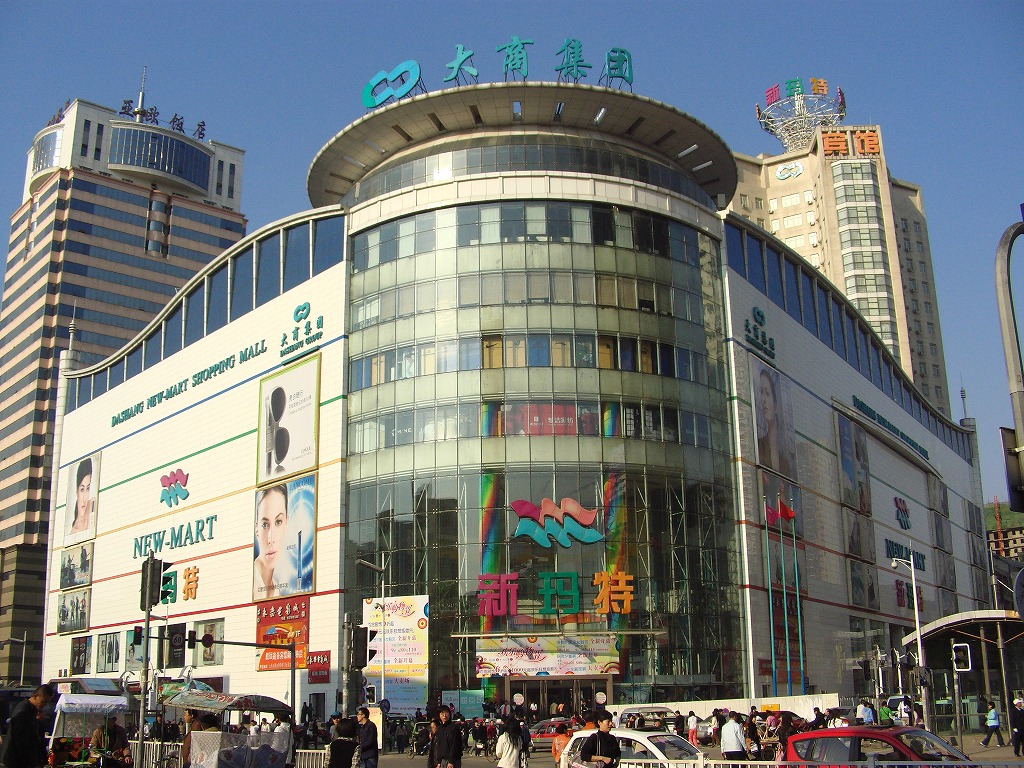 デパート
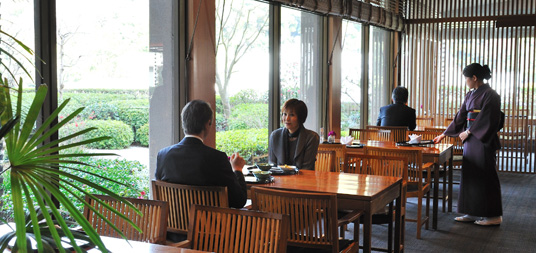 レストラン
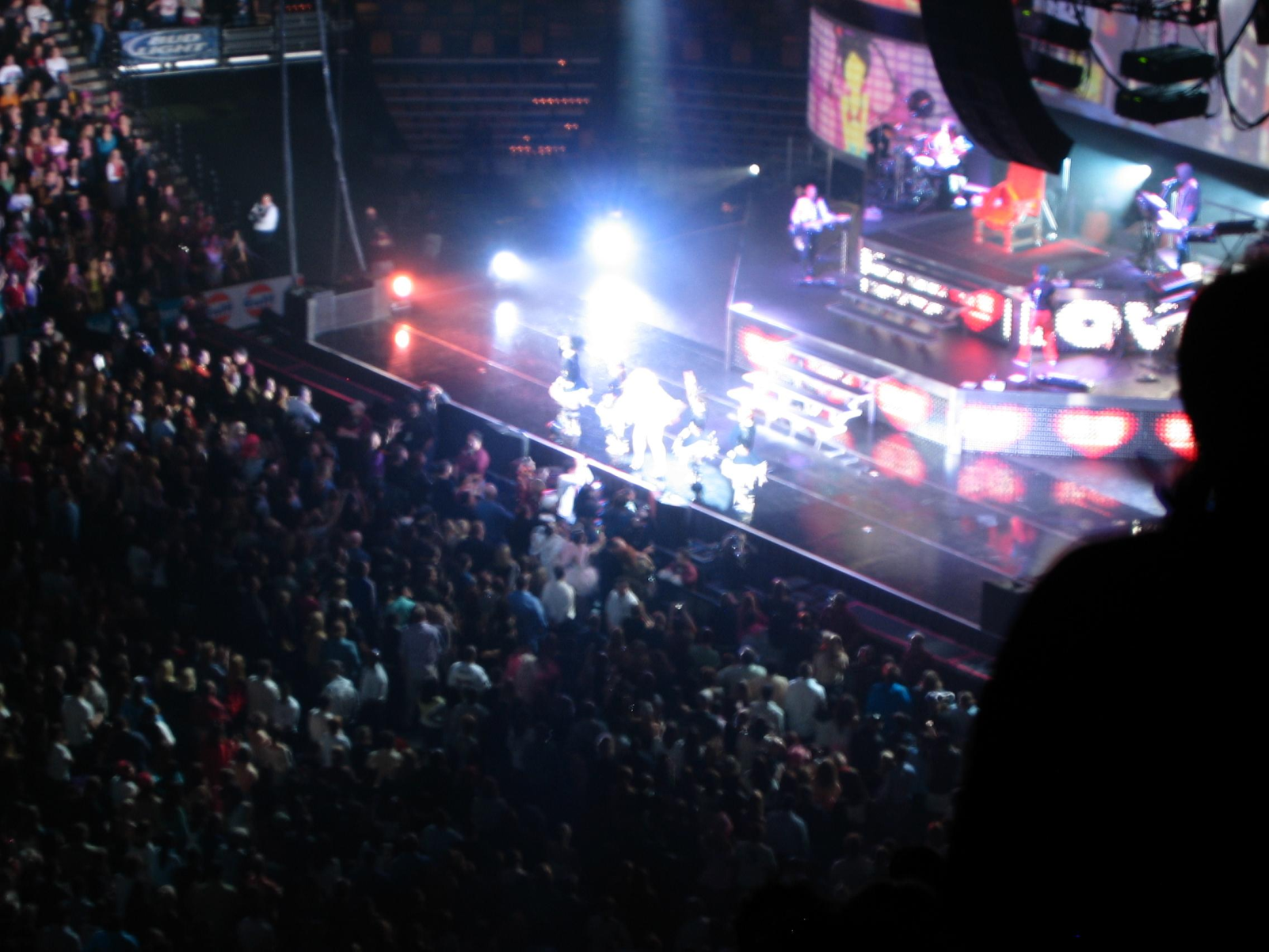 コンサート
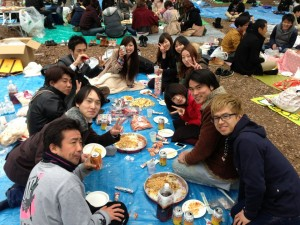 ピクニック
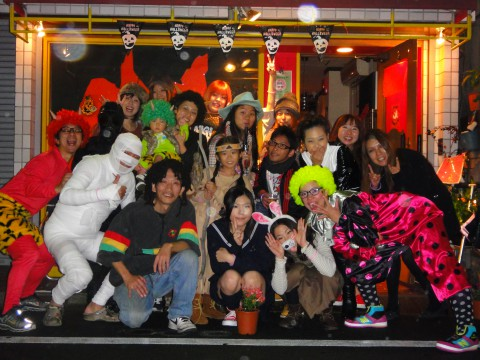 パーティー
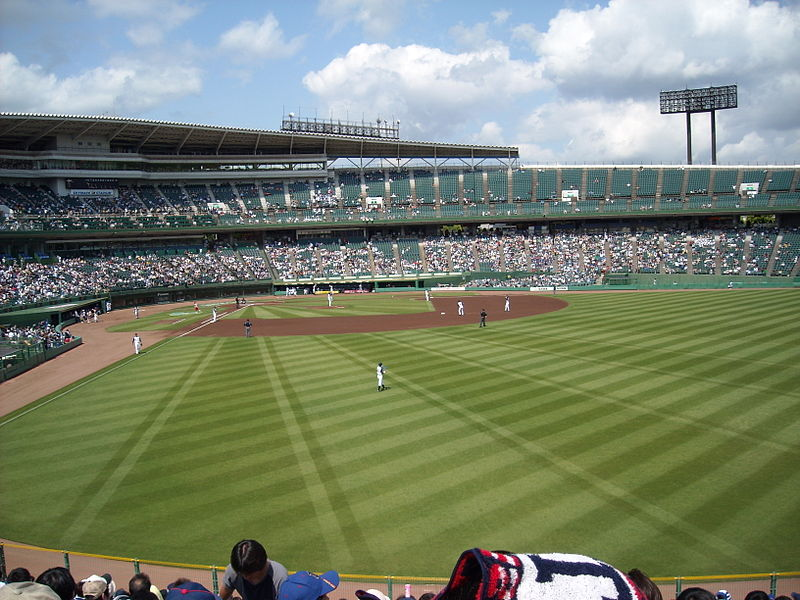 しあい
Obento Deluxe 2nd Ed pg 137 百三十七
Can you remember this vocabulary?
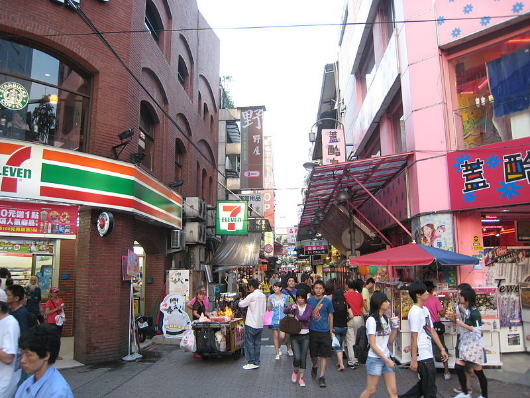 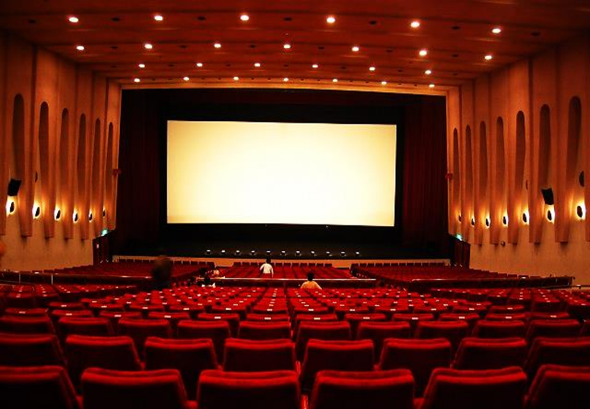 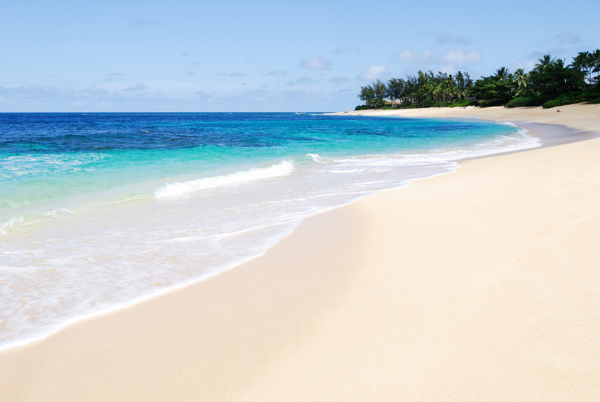 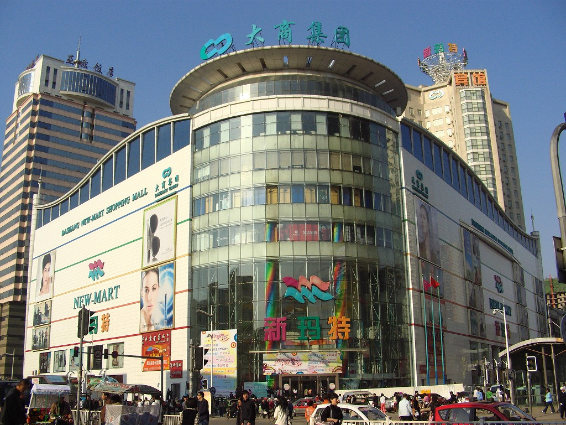 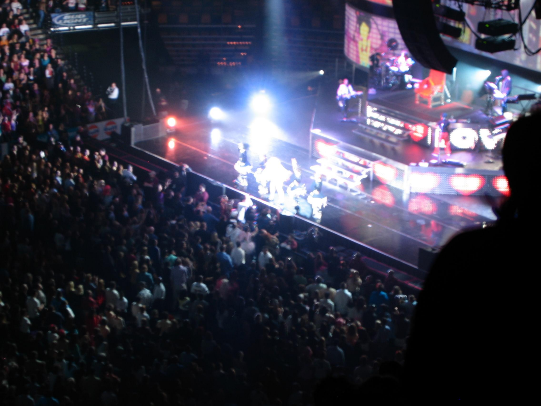 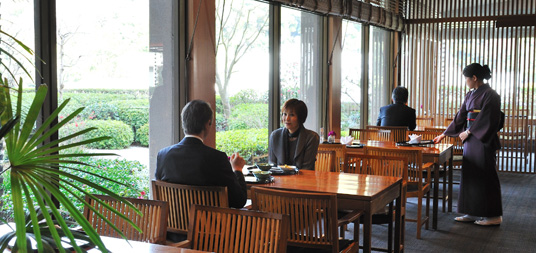 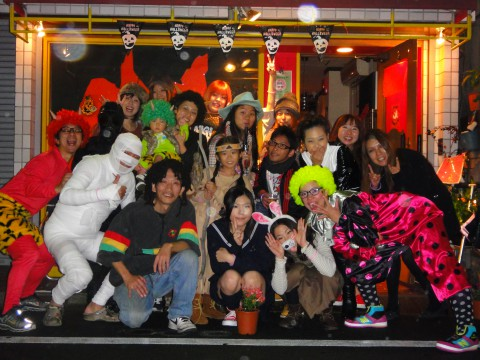 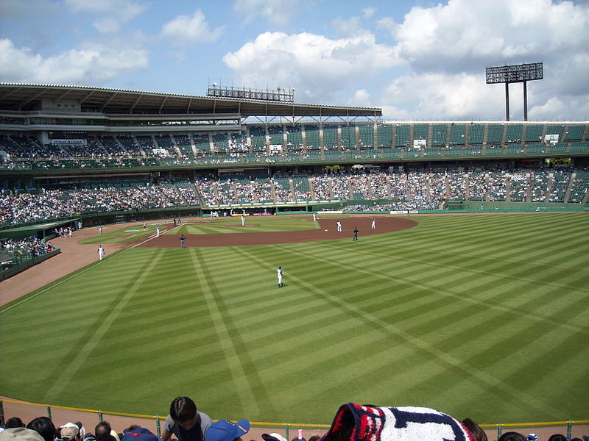 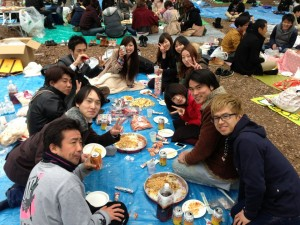 Obento Deluxe 2nd Ed pg 137 百三十七
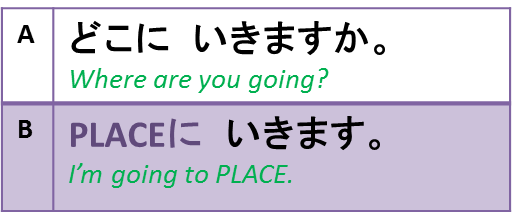 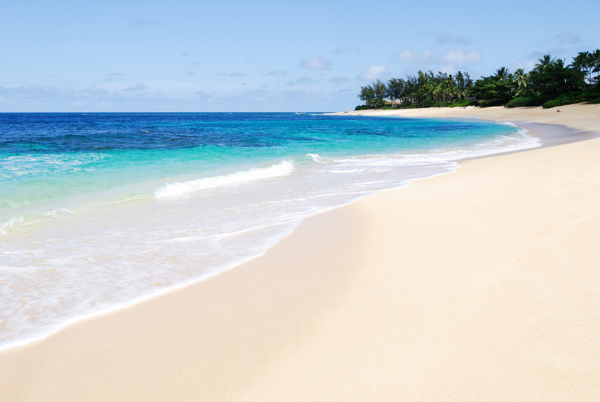 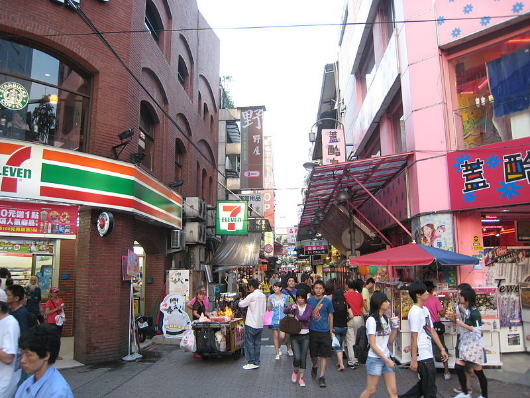 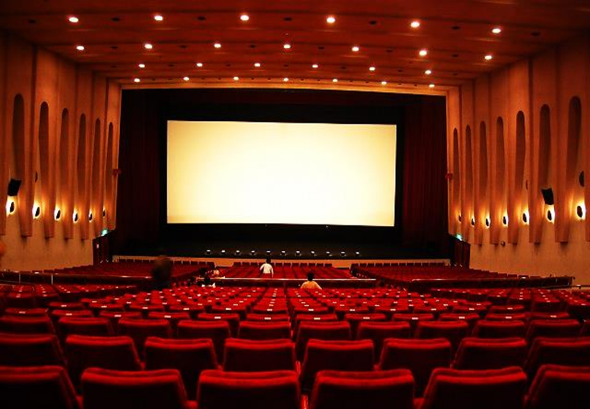 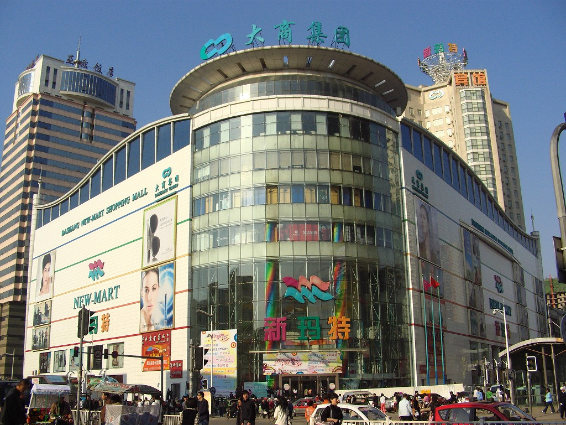 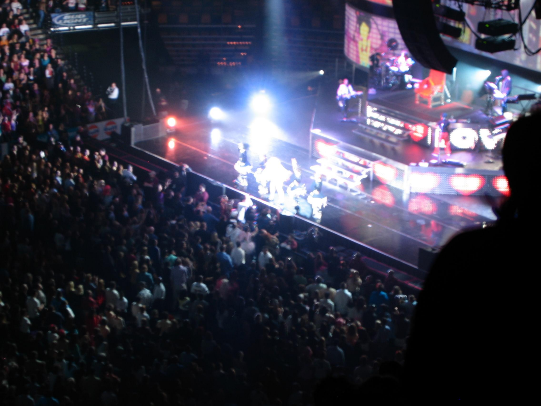 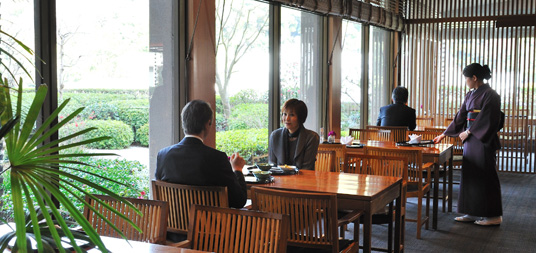 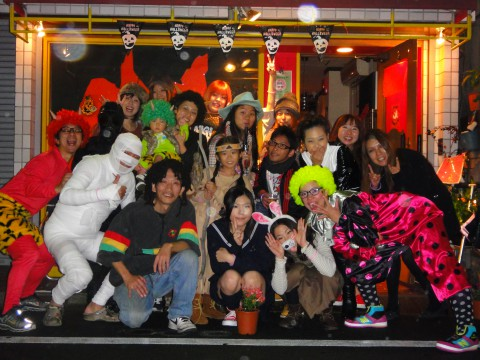 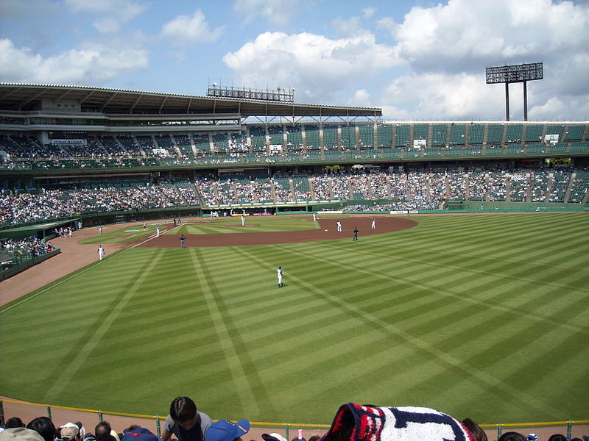 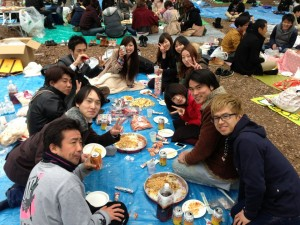 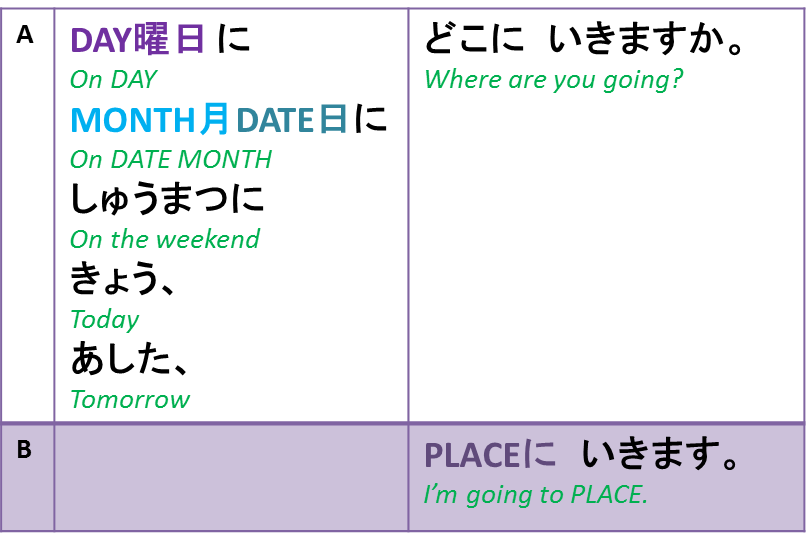 Obento Deluxe 2nd Ed pg 137 百三十七
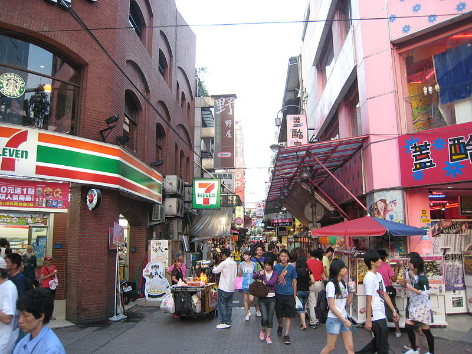 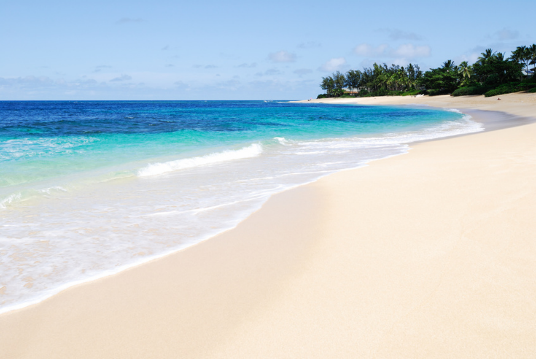 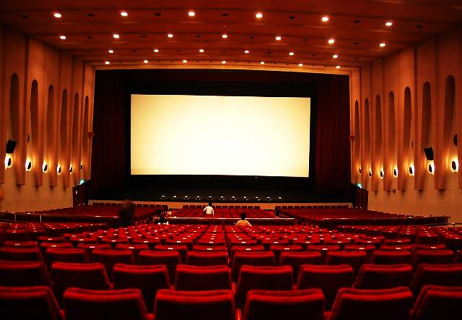 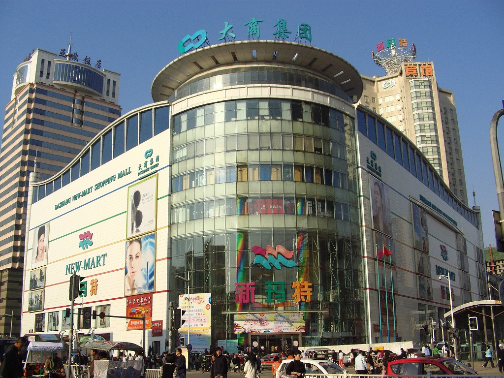 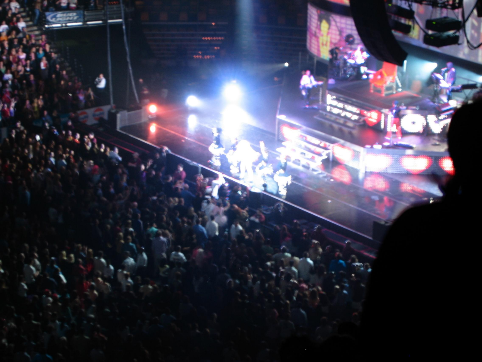 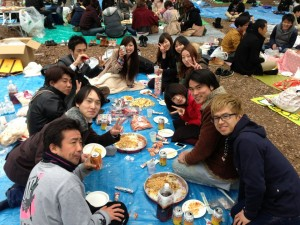 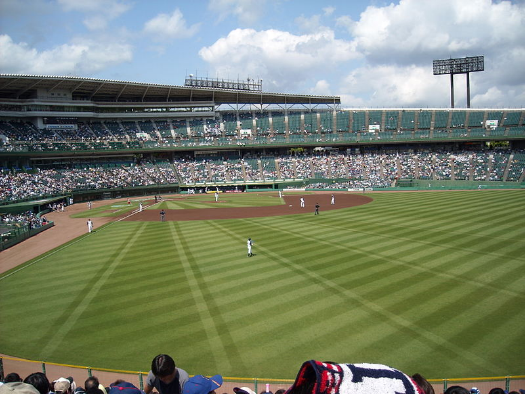 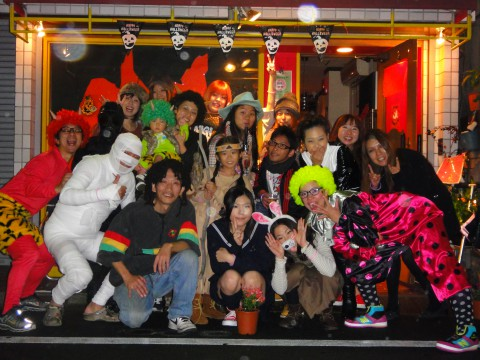 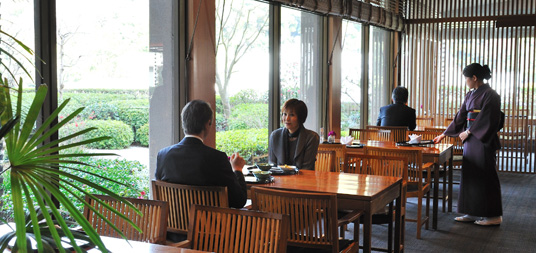 Obento Deluxe 2nd Ed pg 131 百三十一
なんで　いきますか？
How are you getting there?
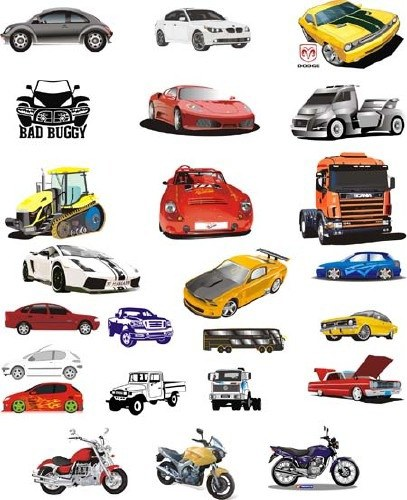 ?
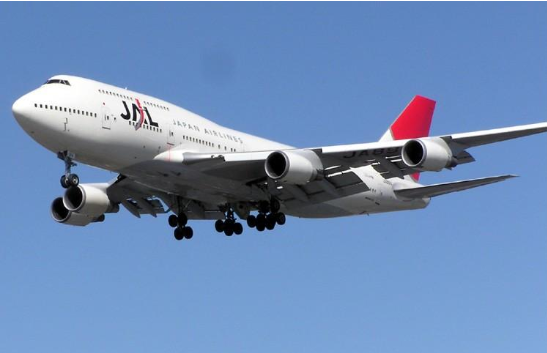 ひこうき
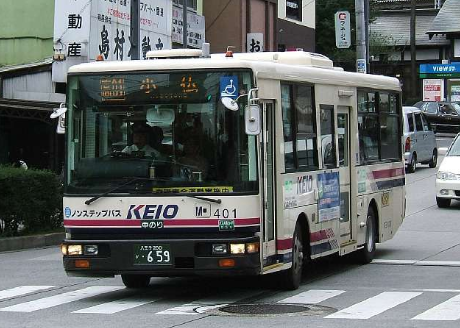 バス
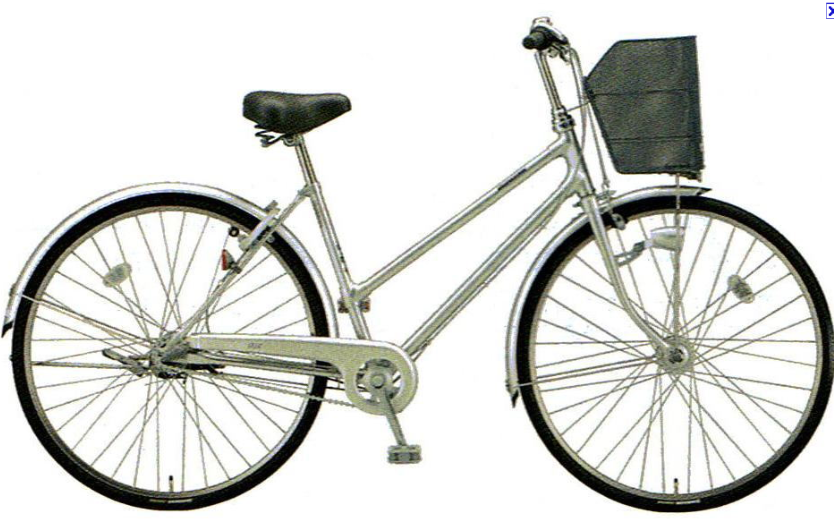 じてんしゃ
でんしゃ
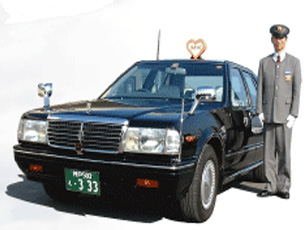 タクシー
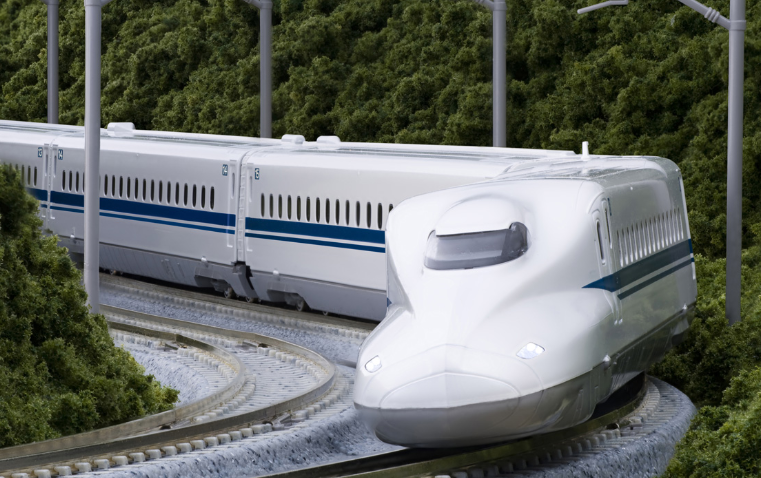 しんかんせん
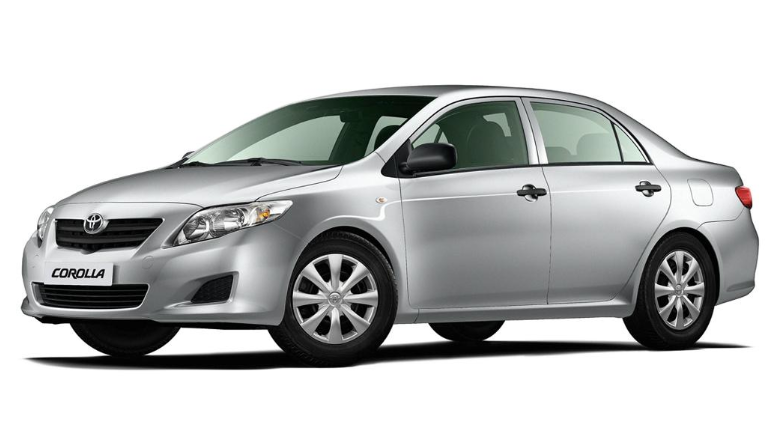 ゆきさんの
くるま
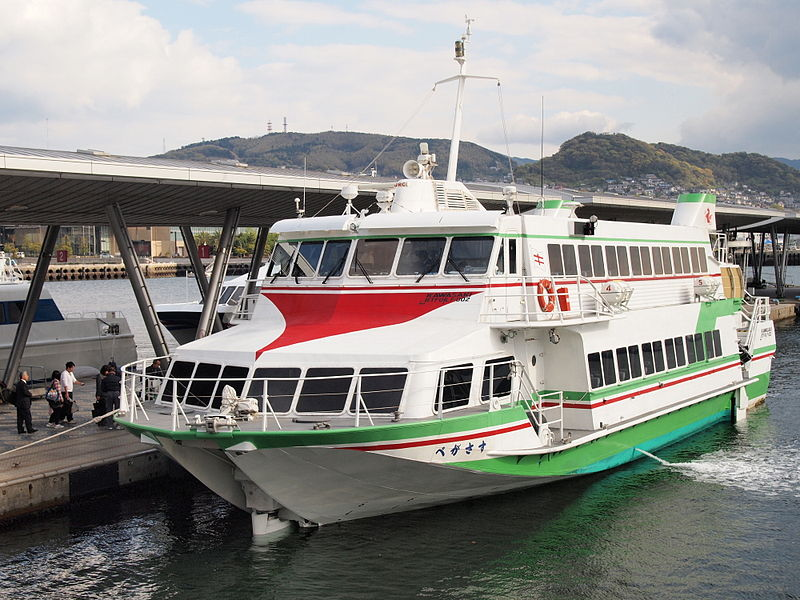 フェリー
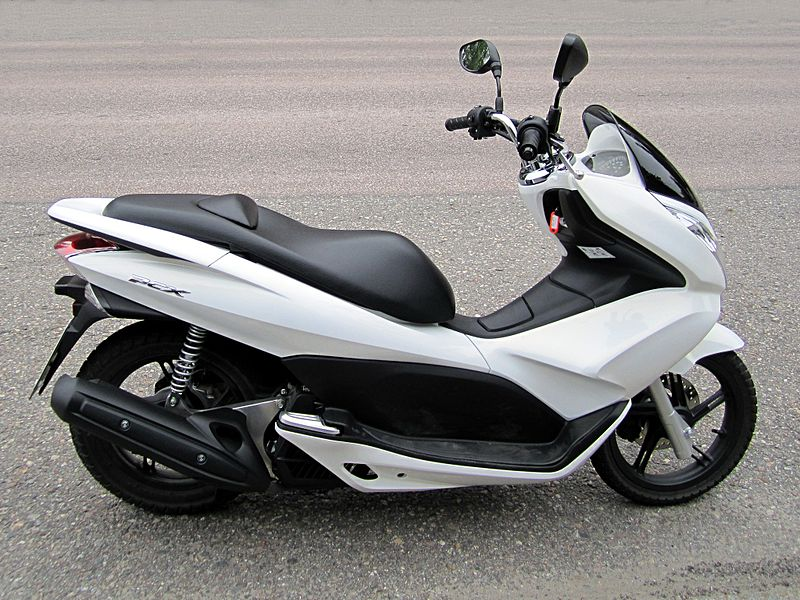 スクーター
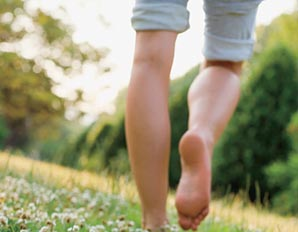 あるいて
Obento Deluxe 2nd Ed pg 137 百三十七
Can you remember this vocabulary?
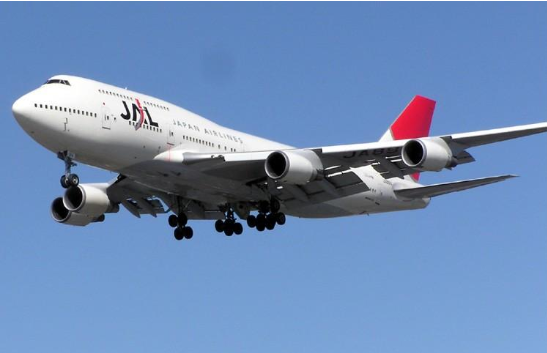 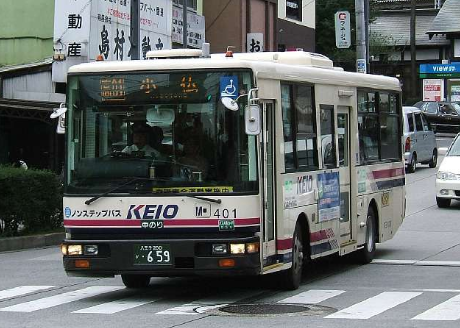 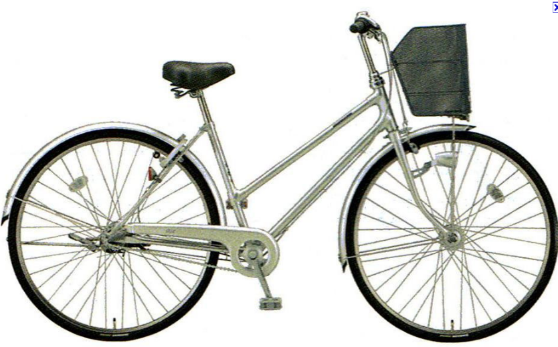 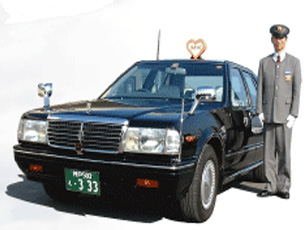 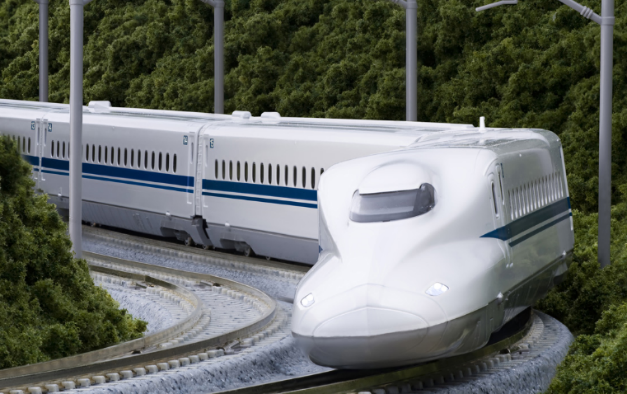 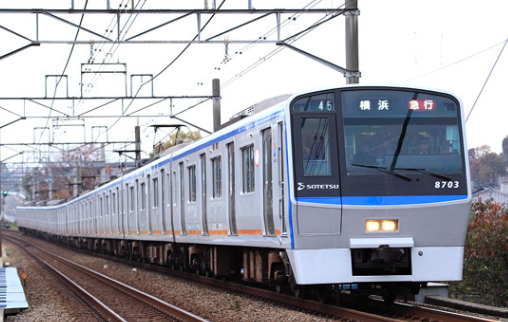 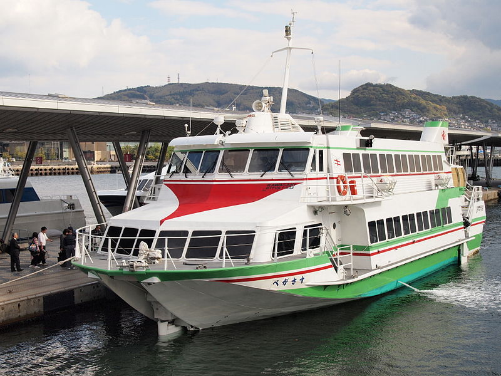 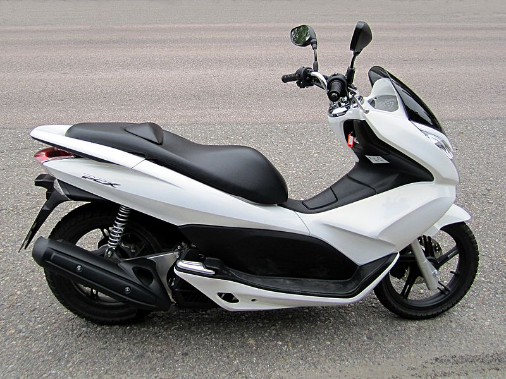 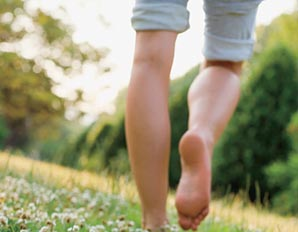 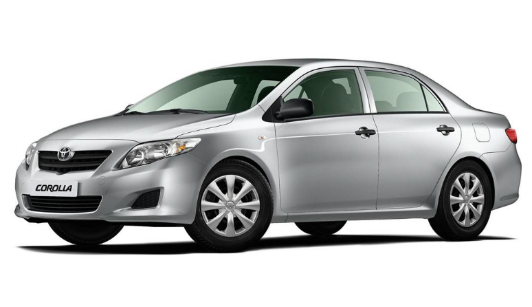 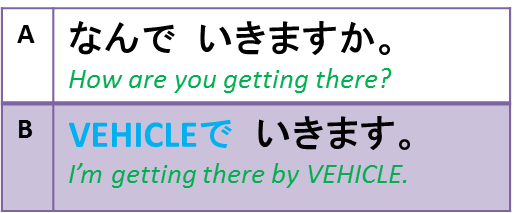 Obento Deluxe 2nd Ed pg 131 百三十一
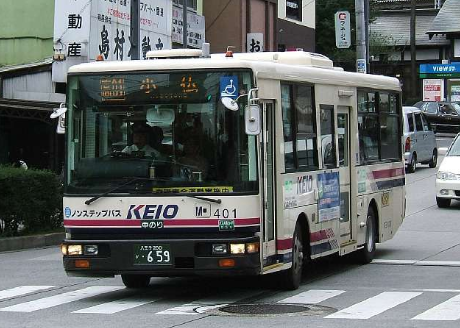 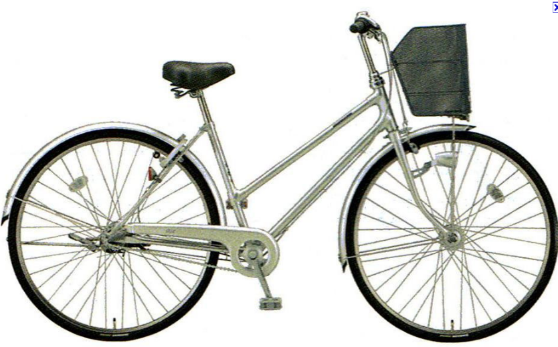 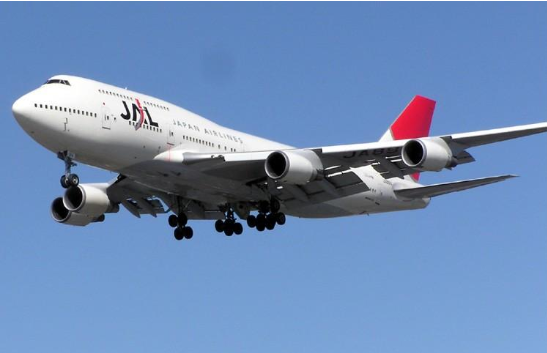 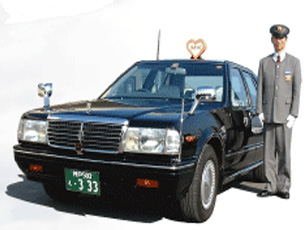 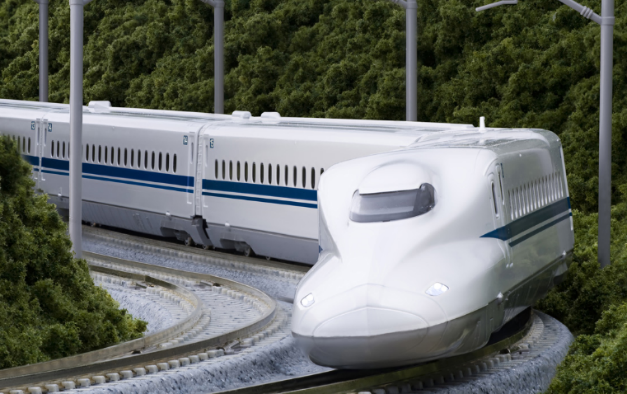 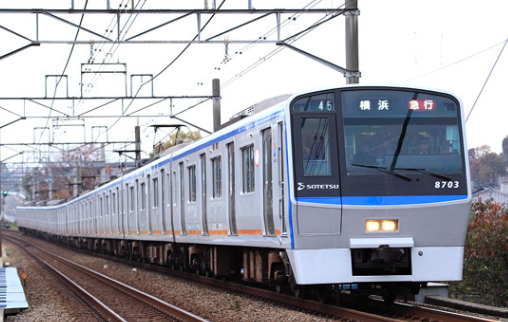 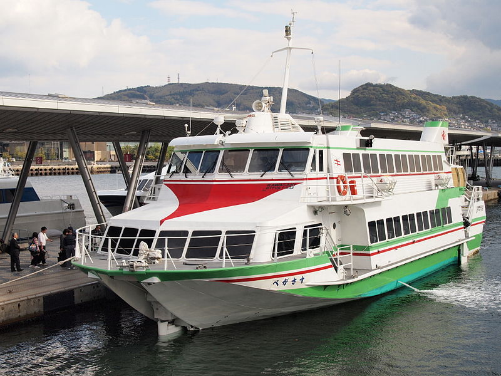 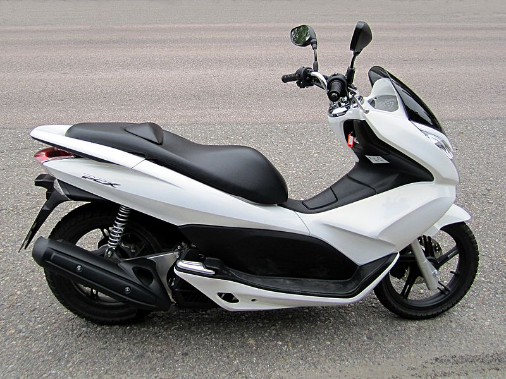 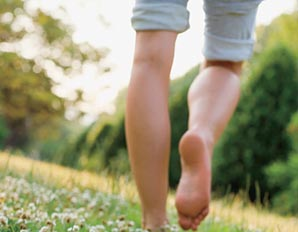 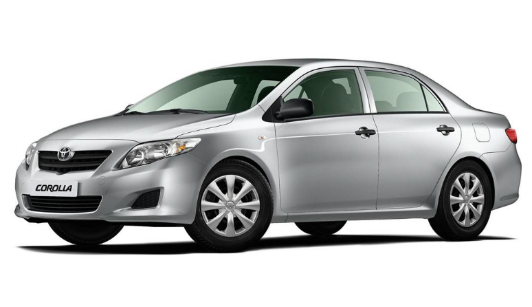 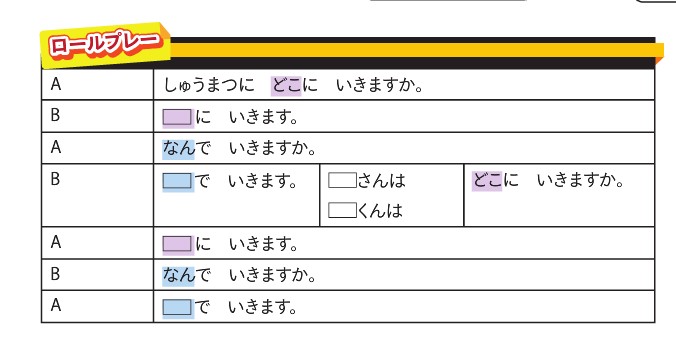 Obento Deluxe 2nd Ed pg 131 百三十一
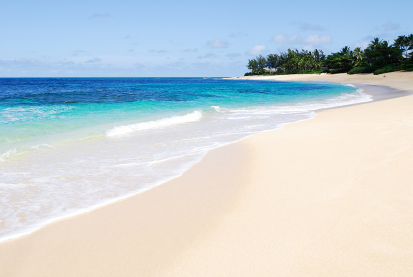 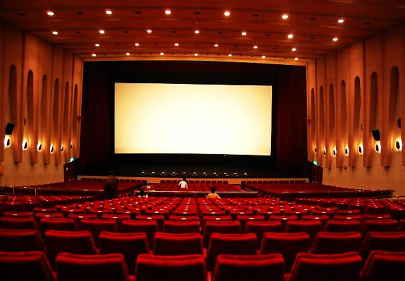 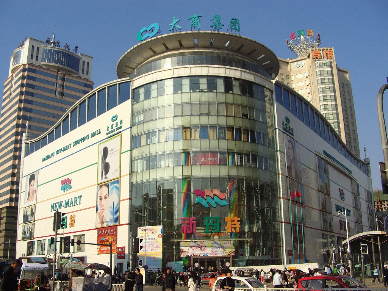 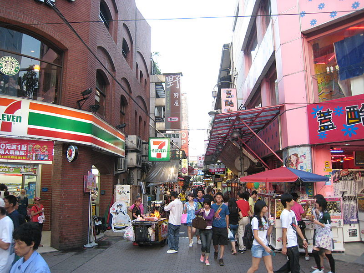 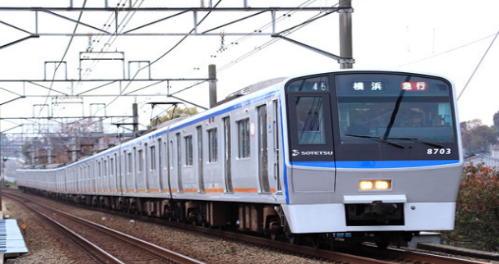 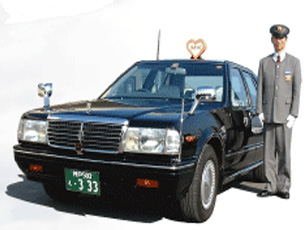 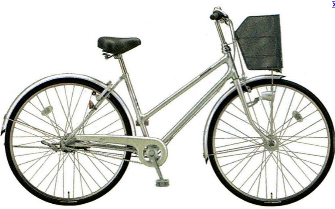 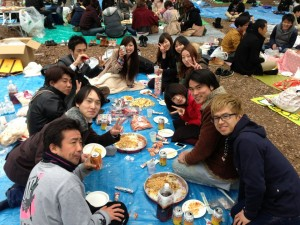 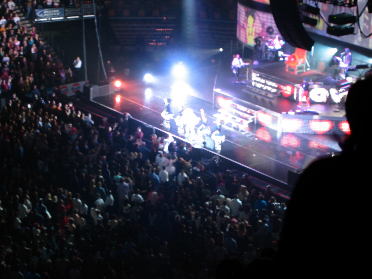 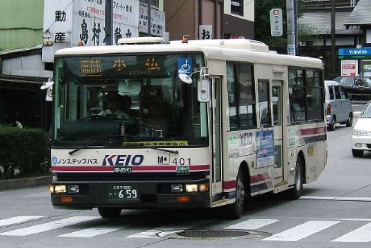 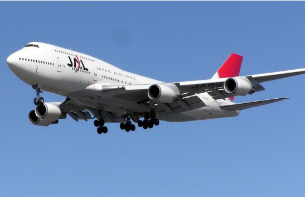 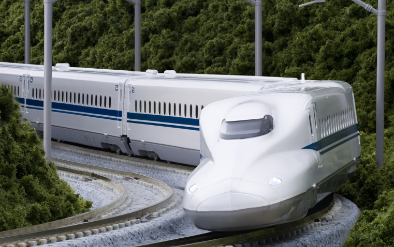 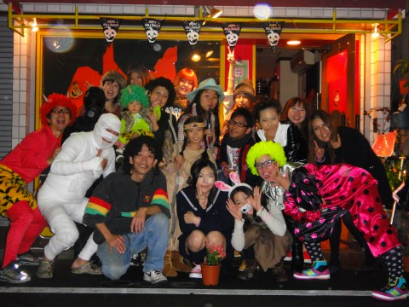 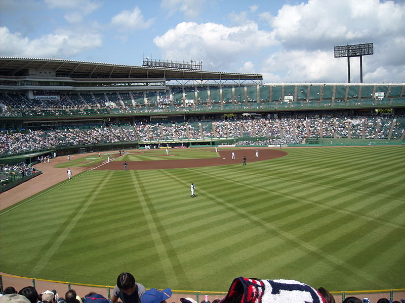 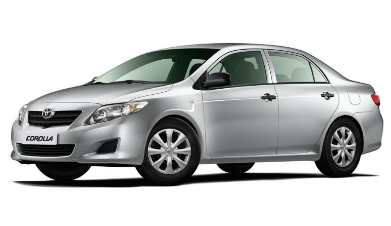 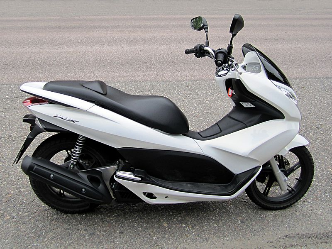 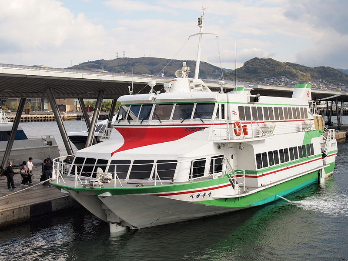 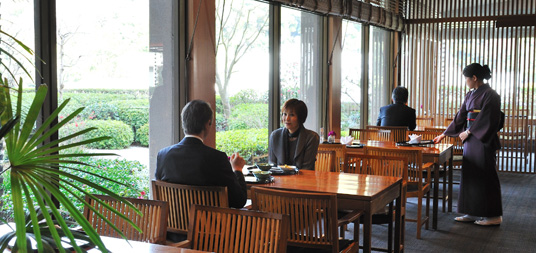 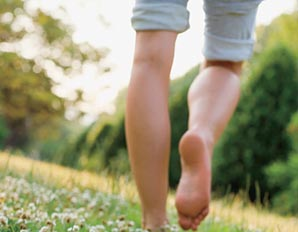 Obento Deluxe 2nd Ed pg 131 百三十一
だれと　いきますか？
Who are you going with?
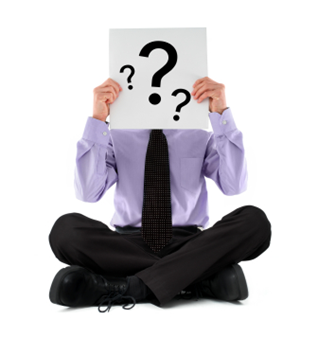 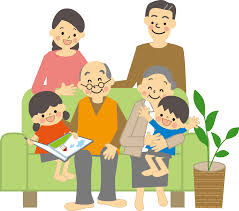 かぞく
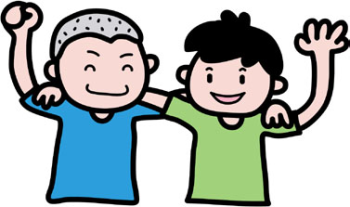 ともだち
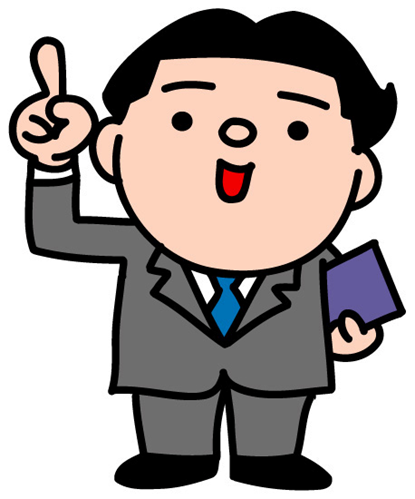 ひとり　　　			一人で
Obento Deluxe 2nd Ed pg 137 百三十七
Can you remember this vocabulary?
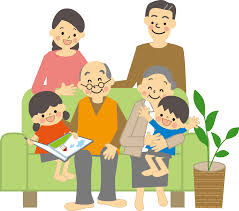 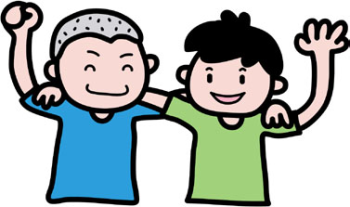 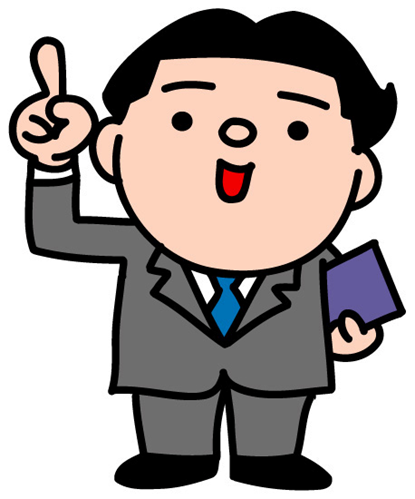 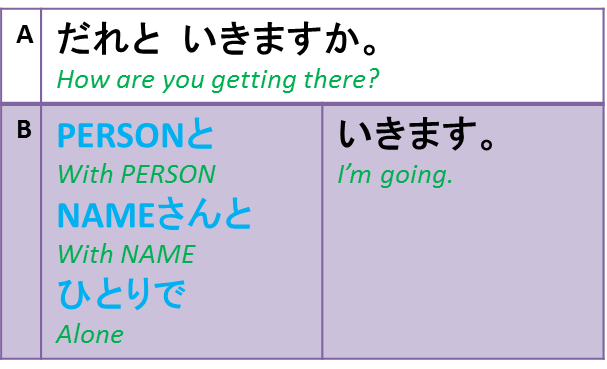 Obento Deluxe 2nd Ed pg 137 百三十七
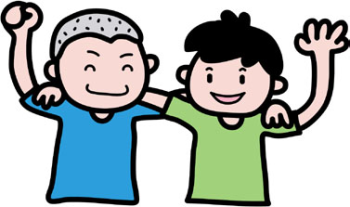 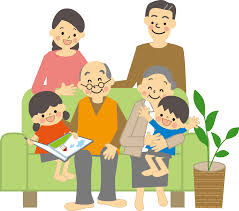 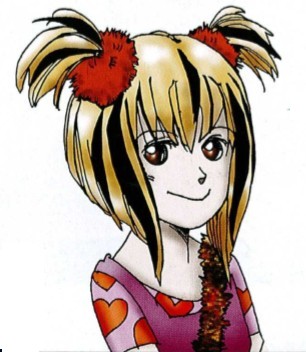 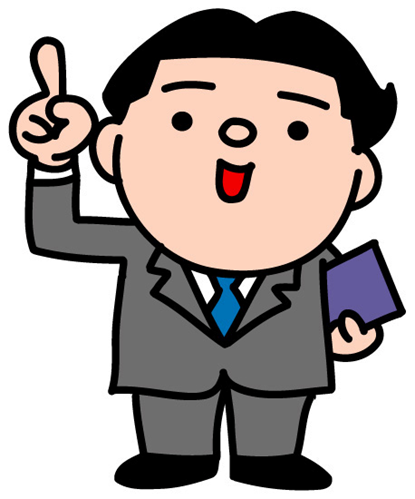 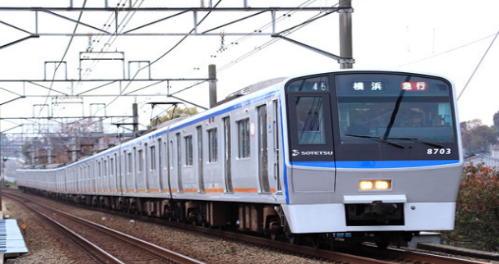 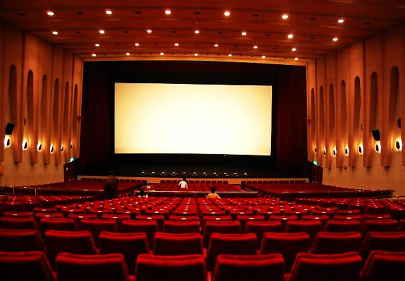 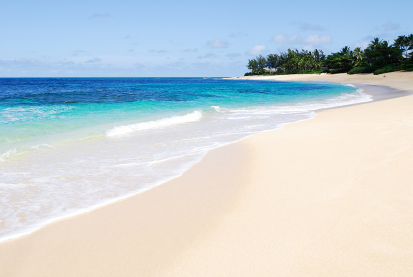 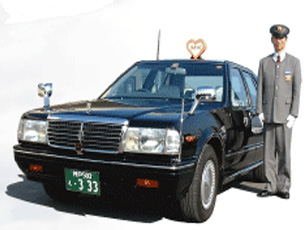 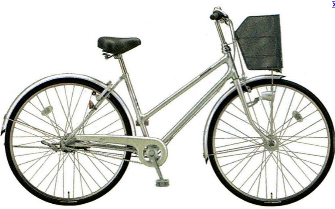 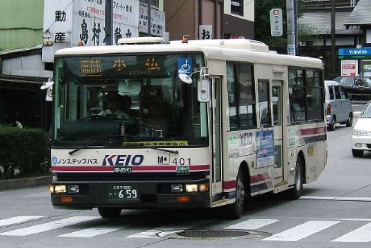 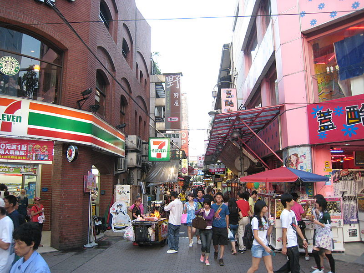 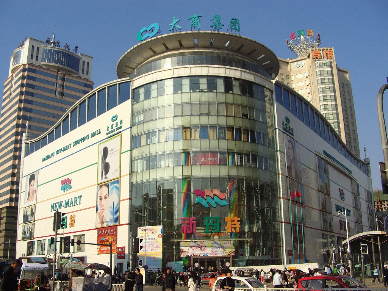 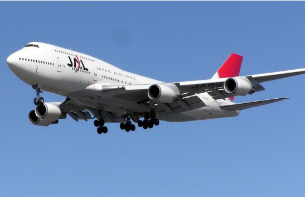 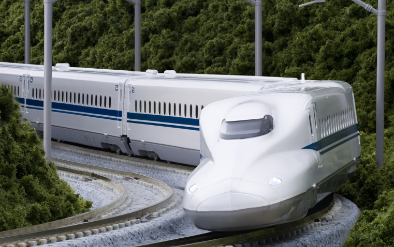 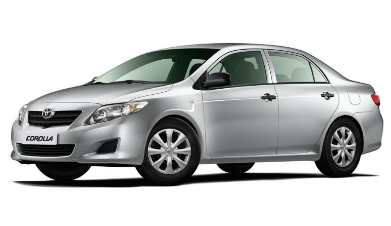 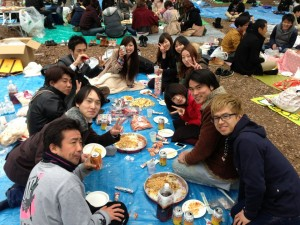 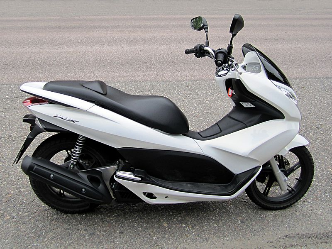 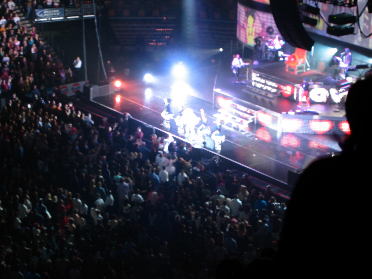 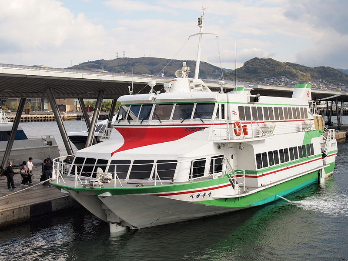 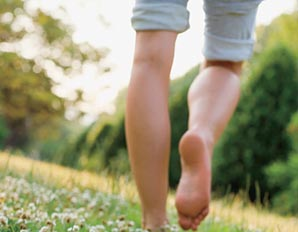 どこに？
なんで？
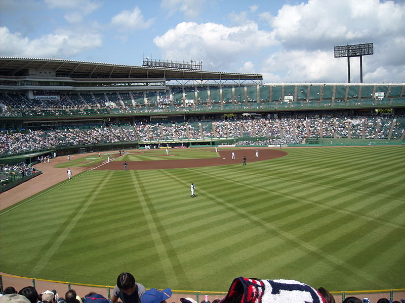 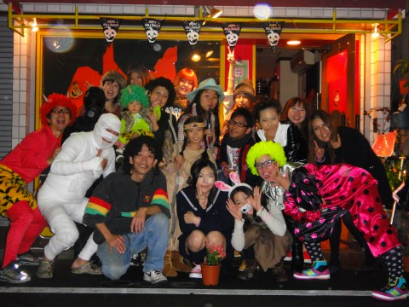 だれと？
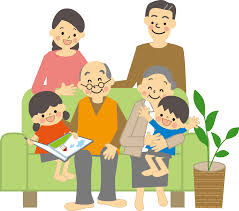 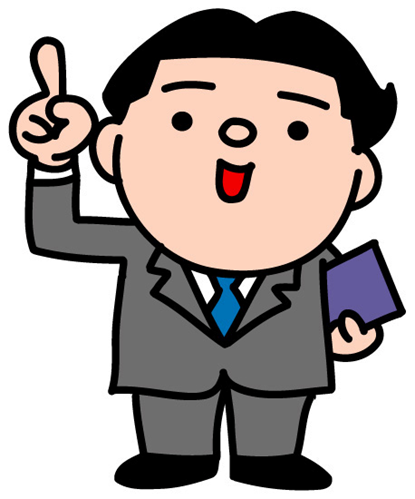 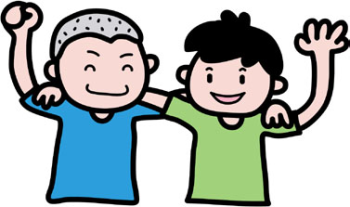 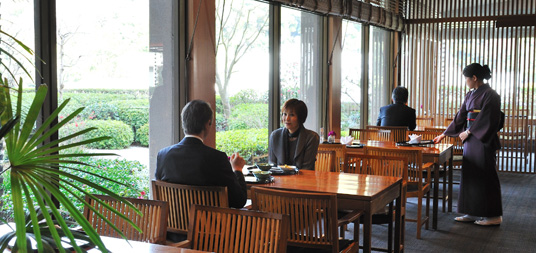